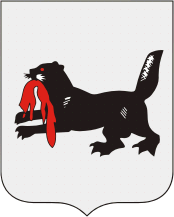 О численности и оплате труда работников организаций социальной сферы и науки
Правила и особенности заполнения ф.№ЗП
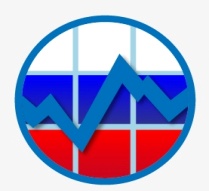 ФОРМА №3П-ОБРАЗОВАНИЯ (Приказ Росстата об утверждении формы от 24.07.2020 №412)
ОБЯЗАТЕЛЬНА ДЛЯ ЗАПОЛНЕНИЯ АДРЕСНАЯ ЧАСТЬ ОТЧЕТА. 
Необходимо правильно указывать код ОКПО, тип организации, 
действующий номер телефона и адрес электронной почты
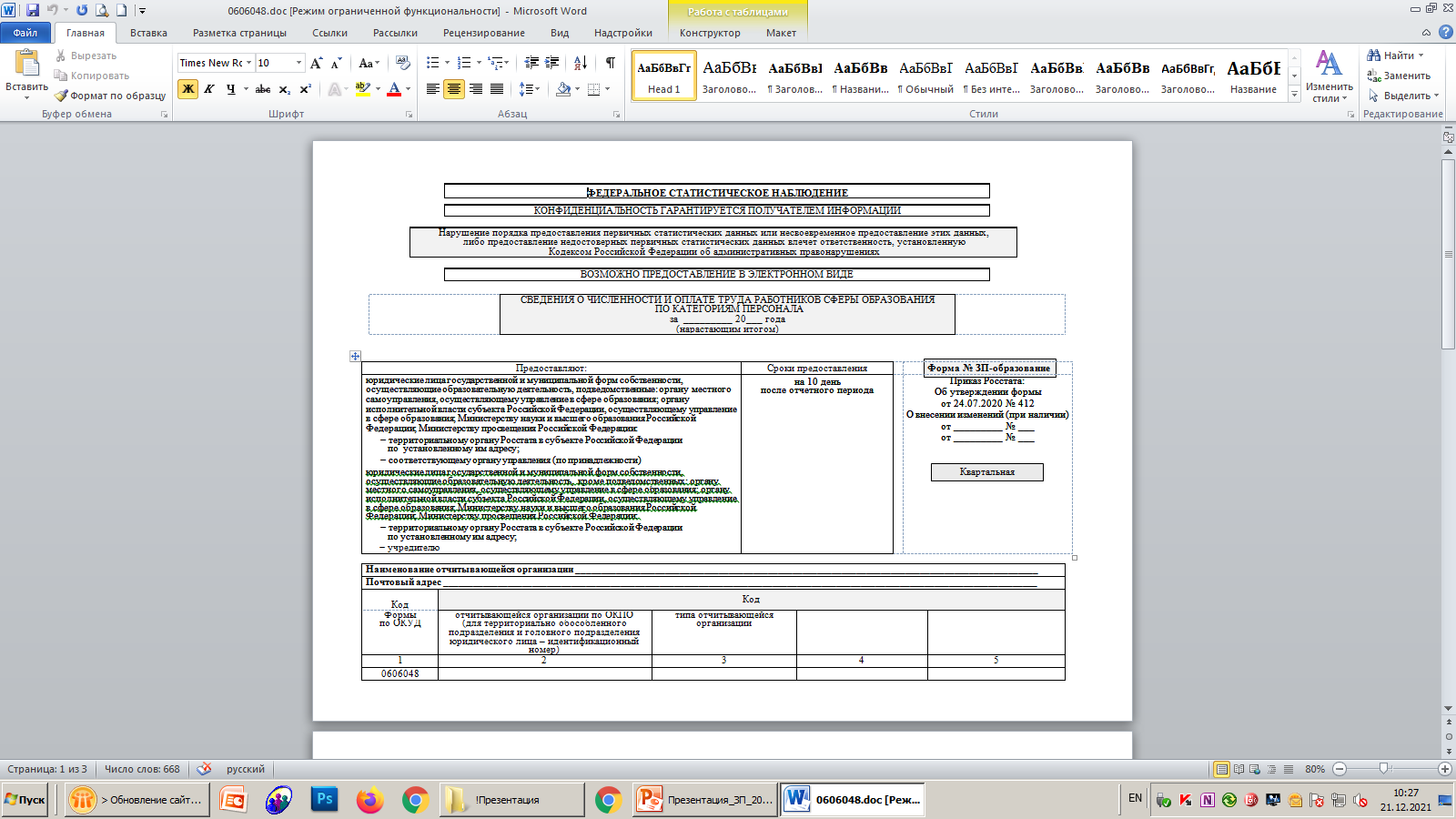 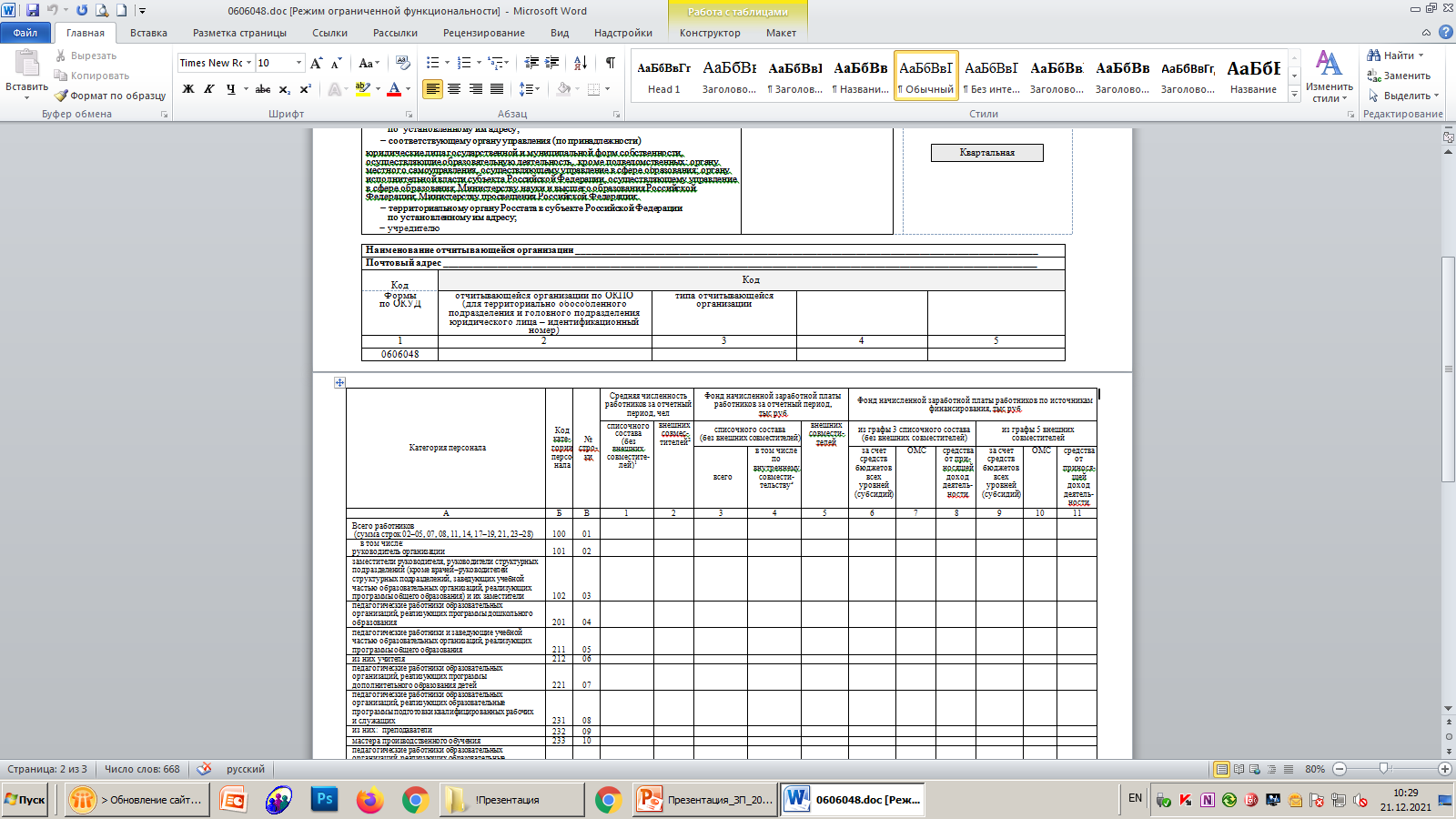 2
Обособленные подразделения
Один отчет
Обособленное подразделение
Если у юридического лица имеются обособленные подразделения  и они находятся на территории одного муниципального образования, то данные заполняются в целом по юридическому лицу, включая эти подразделения
Юридическое
лицо
Обособленное подразделение
Обособленное подразделение
При слиянии 
необходимо (например, при объединении детского сада и школы) показывать категории как педагогических работников, так и педагогов дошкольного образования
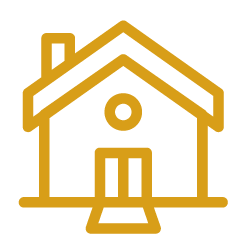 детский сад
Юридическоелицо
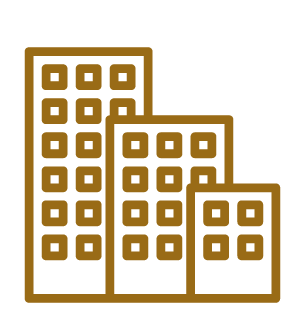 школа
При реорганизации
Организация, которая в результате реорганизации «влилась» в другую, самостоятельно отчет не предоставляет. Сведения о работниках реорганизованной организации и их оплате труда отражаются в отчете правопреемника с  учетом сведений о присоединенной организации с начала года
Правопреемник
юридического лица
Юридическое лицо
3
СВЕРКА ДАННЫХ
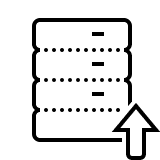 Форма №ЗП 
итоговые строки отчета  списочного состава средней численности
Форма П-4
итоговые строки отчета списочного состава средней численности
Форма №ЗП 
фонд начисленной заработной платы работников списочного состава
Форма П-4
фонд начисленной заработной платы работников списочного состава
Районные отделыобразования, культуры 

Министерства образования, культуры, 
здравоохранения
Иркутскстат
Форма №ЗП
Сравнение агрегированных данных с учетом конфиденциальности
4
[Speaker Notes: Сверки данных проводятся систематически, поэтому необходимо обязательно сверять цифры по численности и фонду оплаты труда с ф .П4 и после уточнения с Иркутскстатом следует направлять уточненный отчет в свою вышестоящую организацию.]
ОТЧЕТЫ НЕНАДЛЕЖАЩЕГО КАЧЕСТВА
- среднесписочная численность работников, которая должна рассчитываться с начала года, заполняется, например, на последнее число отчетного периода;
- фонд внутреннего совместительства заполняется не всегда верно, например директор школы  совмещает учителя, фонд оплаты совместительства включали в стр.5 педагогам, а нужно руководителю;
- специалистов списочного состава переводят во внешние совместители, в следующем периоде возвращают назад;
- при заполнении данных по категориям персонала переставляются строки, а также меняются данные по численности между строками, характерно для учреждений культуры (КДЦ).
5
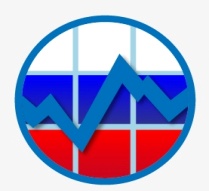 ПРИМЕР РАСЧЕТА СРЕДНЕСПИСОЧНОЙ ЧИСЛЕННОСТИ 
ЗА ОТЧЕТНЫЙ ПЕРИОД
6
[Speaker Notes: Численность работников считается в среднем за период с начала года, а не на первое число следующее за отчетным периодом.]
ОТРАЖЕНИЕ В СРЕДНЕСПИСОЧНОЙ ЧИСЛЕННОСТИ РАБОТНИКОВ КАК ЦЕЛЫХ ЕДИНИЦ ИЛИ ПРОПОРЦИОНАЛЬНО ОТРАБОТАННОМУ ВРЕМЕНИ
Учитываются как целые единицы:
1. работники, принятые на одну ставку, но получающие в одной организации две, полторы или менее одной ставки;
2. находящиеся в отпуске и на больничном (принятые на одну ставку);
3. состоящие в списочном составе организации и выполняющие работы на условиях внутреннего совместительства (совмещения);
4. лица, работавшие неполное рабочее время по инициативе работодателя;
5. работники, которым законодательно установлена сокращенная продолжительность рабочего времени, включая инвалидов.
Учитываются пропорционально отработанному времени:
1. работники, оформленные на неполную ставку;
2. лица работавшие неполное рабочее время в соответствии с трудовым договором, штатным расписанием или переведенныес письменного согласия работника на работу на неполное рабочее время.
7
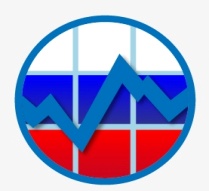 КОНТРОЛИ, ТРЕБУЮЩИЕ ОБЪЯСНЕНИЯ
Отклонение по численности
-отклонение значения в гр.1 (численность) по строке (%) по сравнению с предыдущим периодом должно быть от -25 до 25%;
Например, численность педагогов в 3 квартале 15 человек, а во 2-м было 11 человек. Увеличение численности на 36,4%.
 Отклонение средней зарплаты
-отклонение средней ЗП в рублях по строке должно быть не более 30% по сравнению со средней ЗП (руб.) предыдущего периода.

Средняя заработная плата по категории работников:
ЗП кат = ФОТ кат. списочного состава / Числ. кат. списочного состава /количество месяцев
Например
Уменьшение средней зарплаты на 37,1%, требуется объяснение
8
[Speaker Notes: Объяснения по отклонению численности работников и средней зарплаты отправляются в Росстат по каждому учреждению.]
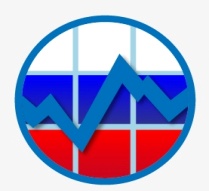 ФОНД НАЧИСЛЕННОЙ ЗАРАБОТНОЙ ПЛАТЫ
9
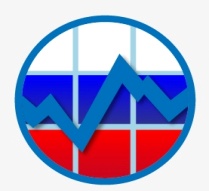 КОЛИЧЕСТВО ОРГАНИЗАЦИЙ, 
УКАЗАННЫХ В ИТОГОВЫХ ТАБЛИЦАХ
Итоговые таблицы в разрезе муниципальных образований Росстат предоставляет в Иркутскстат на 35 рабочий день после отчетного периода. Таблицы с учетом конфиденциальности размещаются на нашем сайте и рассылаются главам МО. 
Обращаю ваше внимание, что в таблицах указано не количество организаций, например дошкольного образования или общего, а количество учреждений, заполнивших строку с данной категорией. Например, школа–детский сад будет отражена в двух категориях: педагоги, реализующие дошкольное образование, и педагоги, реализующие школьное образование!
10
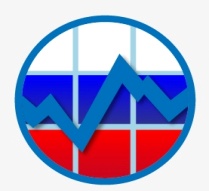 СПАСИБО ЗА ВНИМАНИЕ
11